Module :Système Multimedia
Chapitre4 
Video en multimedia
2
Plan
Qu'est-ce qu'une vidéo
 La vidéo analogique
 La vidéo numérique
MPEG
MPEG1
MPEG2
3
Qu'est-ce qu'une vidéo ?
✔ Une vidéo est une succession d’images à une certaine cadence.

✔ L’oeil humain a comme caractéristique d’être capable de distinguer environ 20 images par seconde. Ainsi, en affichant plus de 20 images par seconde, il est possible de tromper l’oeil et de lui faire croire à une image animée.

✔ D’autre part la vidéo au sens multimédia du terme est généralement accompagnée de son, c’est-à-dire de données audio.


✔ La vidéo analogique représente l’information comme un flux continu de données analogiques, destiné à être affichées sur un écran de télévision (basé sur le principe du balayage. Il existe plusieurs normes pour la vidéo analogique. Les trois principales sont : PAL, NTSC, SECAM


✔ La vidéo numérique consiste à coder la vidéo en une succession d’images numériques.
[Speaker Notes: Composite : les trois signaux composantes Y, Dr, Db sont com-
binés en un unique signal vidéo appelé signal composite. Il
existe trois standards composites, le PAL, le SECAM et le
NTSC, dont les différences portent essentiellement sur la
manière dont sont combinés les signaux. Le signal composite
offre une qualité d’image bien inférieure à celle des formats
RVB et composantes (surtout dans la représentation des détails),
mais il présente l’avantage indéniable d’être transmissible sur
une seule voie. Il est utilisé en diffusion hertzienne et a été repris
seulement par deux formats numériques, le D2 et le D3.]
4
La vidéo analogique
✔ Il existe 3 formats de vidéo analogiques :
➔ Composite : Le type de connexion analogique le plus simple consiste à utiliser un câble composite. Ce câble transmet le signal vidéo à l’aide d’un fil unique. Les signaux de luminance et de chrominance sont combinés ensemble et transmis simultanément. Cette connexion présente la plus faible qualité du fait de la fusion des deux signaux.

  ➔ S-Video : Le type de connexion présentant un niveau de qualité immédiatement supérieur est appelé S–Video. Ce câble distribue sur deux fils distincts le signal de luminance et les signaux de chrominance combinés. Les deux fils sont contenus dans un câble unique.

➔ Composante : Le système de connexion qui offre la meilleure qualité, chaque signal YCC disposant d’un câble spécifique.
5
La vidéo analogique(suite)
✔ Trois normes de formats sont actuellement en vigueur pour la diffusion télévisée dans le monde:
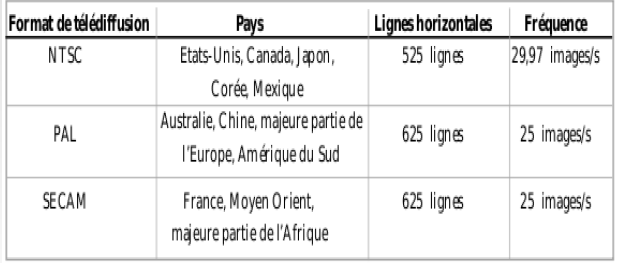 6
La vidéo numérique
✔ La vidéo numérique consiste à afficher une succession d’images numériques. Puisqu’il s’agit d’images numériques affichées à une certaine cadence, il est possible de connaître le débit nécessaire pour l’affichage d’une vidéo, c’est-à-dire le nombre d’octets affichés (ou transférés) par unité de temps.

✔ Ainsi le débit nécessaire pour afficher une vidéo (en octets par seconde) est égal à la taille d’une image que multiplie le nombre d’images par seconde.

✔ Soit une image true color (24 bits) ayant une définition de 640 pixels par 480. Pour afficher correctement une vidéo possédant cette définition il est nécessaire d’afficher au moins 30 images parseconde, c’est-à-dire un débit égal à :900 Ko * 30 = 27 Mo/s
7
La vidéo numérique
✔ Notion de codec


➔ Une image d’une vidéo non compressée occupe une taille d’environ 1 Mo. Afin d’obtenir une vidéo paraissant fluide il est nécessaire d’avoir une fréquence d’au moins 25 ou 30 images par seconde, ce qui produit un flux de données d’environ30 Mo/s, soit plus de 1.5 Go par minute.

➔ Il est évident que ce type de débit est peu compatible avec les espaces de stockage des ordinateurs personnels ni même avec les connexions réseau de particuliers ou de petites ou moyennes entreprises.Ainsi, afin de pallier à cette difficulté, il est possible de recourir à des algorithmes permettant de réduire significativement les flux de données en compressant /décompressant les données vidéos. On appelle ces algorithmes CoDec (pourCOmpression / DECompression).
8
La vidéo numérique
➔ Exemples de codecs :
✗ h.261 / MPEG-1 1988
✗ Cinepac 1991 Apple
✗ Indeo 1992 Intel
✗ Avi 1992 Microsoft
✗ h.263 / MPEG-2 1995/96 ITU-T VCEG
✗ DV (Digital Video) 1995 (basé sur MPEG-2)
✗ DVD 1995 video (MPEG-2) + son(AC-3, DTS, MPEG ou encore .ogg, MP3, VQF, AAC) !!!
✗ h.264 / MPEG-4 2003 (.mp4, .mov, .avi, .divx,etc....;)
9
La vidéo numérique
✔ Il existe au niveau de la vidéo deux sortes de compression :

➔ On parle de compression spatiale lorsque l’on réduit la taille initiale d’une image par des moyens dégradants ou non. Cette méthode s’applique principalement sur les images fixes. 

➔ La compression temporelle est utilisée pour réduire le flux d’information en ne conservant par exemple que les différences entre deux images successives. On associe à la compression temporelle deux méthodes distinctes :

✔ Le codage différentiel qui soustrait toutes les informations redondantes d’une image à l’autre pour ne conserver que les déplacements (problèmes si grandes différences)
✔ La seconde méthode employée est le codage par prédiction du mouvement qui est très réducteur de volume, mais dont le défaut est de trop dégrader l’information surtout si les mouvements sont rapides.
10
La vidéo numérique
✔ M-JPEG
➔ La première idée qui vient à l’esprit après s’être intéressé à la compression d’images est d’appliquer . Le principe du Motion JPEG (noté MJPEG ou M-JPEG, à ne pas confondre avec le MPEG) consiste à appliquer successivement l’algorithme de compression JPEG aux différentes images d’une séquence vidéo.
➔ Etant donné que le M-JPEG code séparément chaque image de la séquence il permet d’accéder aléatoirement à n’importe quelle partie d’une vidéo. Ainsi son débit de 8 à 10 Mbps le rend utilisable dans les studios de montage numérique.
[Speaker Notes: Motion =mouvement]
11
La vidéo numérique
MPEG
 ➔ Dans de nombreuses séquences vidéos, de nombreuses scènes sont fixes ou bien changent très peu, c’est ce que l’on nomme la redondance temporelle. Lorsque seules les lèvres de l’acteur bougent, presque seuls les pixels de la bouche vont être modifiés d’une image à l’autre, il suffit donc de décrire le changement d’une image à l’autre. C’est là la différence majeure entre le MPEG (Mo-ving Pictures Experts Group) et le M-JPEG. Cependant cette méthode aur beaucoup moins d’impact sur une scèned’action.Le groupe MPEG a été établi en 1988 dans le but de développer des standards internationaux de compression, décompression, traitement et codage d’image animées et de données audio.
➔ Il existe plusieurs standards MPEG :
12
MPEG(suite)
✗ le MPEG-1, développé en 1988, est un standard pour la compression des données vidéos et des canaux audio associés (jusqu’à 2 canaux pour une écoute stéréo). Il permet le stockage de vidéos à un débit de 1.5Mbps dans une qualité proche des cassettes VHS sur un support CD appelé VCD (Vidéo CD). 

✗ le MPEG-2, un standard dédié originalement à la télévision numérique (HDTV) offrant une qualité élevé à un débit pouvant aller jusqu’à 40 Mbps, et 5 canaux audio surround. Le MPEG-2 permet de plus une identification et une protection contre le piratage. Il s’agit du format utilisé par les DVD vidéos.

✗ le MPEG-4, un standard destiné à permettre le codage de données multimédia sous formes d’objets numériques, afin d’obtenir une plus grande interactivité, ce qui rend son usage particulièrement adapté au Web et aux périphériques mobiles.
[Speaker Notes: (VHS) Video Home System: format analogique de vidéo qui utilise des casettes magnétiques.
(HDTV) High Definition Television,Télévision Haute Definition,standard tres
Récent pour la télévision à grande résolution spatiale ,]
13
MPEG(suite)
➔ La norme MPEG-1 représente chaque image comme un ensemble de blocs 16 x 16. Elle permet d’obtenir une résolution de: 
• 352x240 à 30 images par seconde en NTSC 
• 352x288 à 25 images par seconde en PAL/SECAM
➔ Le MPEG-1 permet d’obtenir des débits de l’ordre de 1.2 Mbps (exploitable sur un lecteur de CD-ROM).
➔ Le MPEG-1 permet d’encoder une vidéo grâce à plusieurs techniques :
14
MPEG(suite)
✗ Intra coded frames (Frames I, correspondant à un codage interne): les images sont codées séparément sans faire référence aux images précédentes.

✗ Predictive coded frames (frames P ou codage prédictif): les images sont décrites par différence avec les images précédentes.

✗ Bidirectionally predictive coded frames (Frames B): les images sont décrites par différence avec l’image précédente et l’image suivante.

✗ DC Coded frames: les images sont décodées en faisant des moyennes par bloc.
15
MPEG(suite)
➔ Les frames I : Ces images sont codées uniquement en utilisant le codage JPEG, sans se soucier des images qui l’entourent. De telles images sont nécessaires dans une vidéo MPEG car ce sont elles qui assurent la cohésion de l’image (puisque les autres sont décrites par rapport aux images qui les entourent), elles sont utiles notamment pour les flux vidéo qui peuvent être pris en cours de route(télévision), et sont indispensables en cas d’erreur dans la réception. Il y en a donc une ou deux par seconde dans une vidéo MPEG.

➔ Les frames P : Ces images sont définies par différence par rapport à l’image précédente. L’encodeur recherche les différences de l’image par rapport à la précédente et définit des blocs, appelés macroblocs (16x16 pixels) qui se superposeront à l’image précédente.L’algorithme compare les deux images bloc par bloc et à partir d’un certain seuil de différence, il considère le bloc del’image précédente différent de celui de l’image en cours et lui applique une compression JPEG.
16
MPEG(suite)
➔ Les frames B : De la même façon que les frames P, les frames B sont travaillées par différences par rapport à une image de référence,sauf que dans le cas des frames B cette différence peut s’effectuer soit sur la précédente (comme dans les cas des frames P) soit sur la suivante, ce qui donne une meilleure compression, mais induit un retard (puisqu’il faut connaîtrel’image suivante) et oblige à garder en mémoire trois images (la précédente, l’actuelle et la suivante).

➔ Afin d’optimiser le codage MPEG, les séquences d’images sont dans la pratique codées suivant une suite d’images I, B, et P (D étant comme on l’a dit réservé à l’avance rapide) dont l’ordre a été déterminé expérimentalement. La séquence, type appelée GOP (Group Of Pictures ou en français groupes d’images) est la suivante:IBBPBBPBBPBBI

➔ Une image I est donc insérée toutes les 12 frames.
[Speaker Notes: (Frame)Représentation d’une video à un instant
t donné ; on représente l’image de maniere discrète
En règle générale. Dans le document le terme
Frame est largement utilisé bien qu’il ne soit
Pas français. En effet,le mot équivalent
En français,"Image« ,tends à être beaucoup
Moins précis(il peut désigner toute sorte de
Représentation visuelle).]
17
MPEG(suite)
18
Les formats les plus connus :
➔ .mov : (Apple) container -> tous formats/résolutions et mélanges de ceux-ci.

➔ .avi : (MS) container -> divers formats y compris DivX.

➔ .dv : idéal pour le montage vidéo avec iMovie ou autrefaible
compression => fichiers très gros mais sans perte de qualité.

➔ .mpg .mpeg : obsolète, faible compression, mauvaise qualité d'image et de son. 

➔ .wmv :(Windows Media Player) divers codecs propriétaires
non compatible QuickTime sauf via plugins Flip4Mac ou Perian

➔ .mp4 : MPEG-4 = forte compression, standardisé, accepté partout

➔ .vob : DVDs commerciaux
19
✔ Alors, quel est le meilleur format ? Bien difficile de répondre car cela dépend beaucoup du type du document vidéo concerné et de son utilisation future. Voici quand même l'esquisse d'une sélection:

➔ dv (ou .mov avec compression DV) : idéal pour le montage vidéo mais surtout pas pour la diffusion. 
➔ .mp4 :idéal pour le web car format normalisé, fichiers petits et acceptés par tous les browsers.

➔ .flv : pas mal utilisé sur le web car les vidéos en ligne ne sont pas/pas facilement copiables. A proscrire donc si on veut que le lecteur puisse aisément récupérer la vidéo.

➔ .vob : si on veut faire de jolis DVDs lisibles sur n'importe quel lecteur de salon.Dans ce cas il faut passer par un outil de création de DVDs comme iDVD d'Apple.
20
Lien
https://docplayer.fr/23373869-Cours-systemes-multimedia-master-rsd-2014-2015.html